2020 Coordinated Public Transit - Human Services Transportation Plan for Orange County
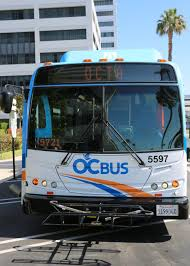 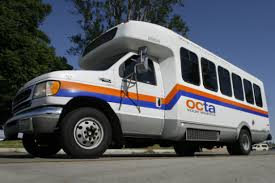 [Speaker Notes: - Provide an overview of the 2020 Coordinate Public Transit – Juman]
WHAT IS THE OCTA COORDINATED PLAN?
Must be updated every four years. Four required elements: 
Assessment of available transportation services (public, private, and nonprofit);
Assessment of transportation needs for target individuals;
Identifies strategies, and/or projects to address the identified gaps between current services and needs, as well as opportunities to achieve efficiencies in service delivery; and
Priorities for implementation based on resources, time, and feasibility.
OCTA – Orange County Transportation Authority
2
OCTA COORDINATED PLAN OBJECTIVES
Ensure plan consistency with the transportation coordination requirements of federal law;
Guide prioritization of Federal Transit Administration Section 5310 funding within Orange County over the next four years;
Facilitate stakeholder participation in the transportation coordination discussion and planning process;
Update the inventory and directory for public transit – human services transportation; and
Devise a program to coordinate and implement public transit – human services transportation.
3
Public outreach
Meet with project team and SNAC
Stakeholder survey 
Interviews with cities, human service agencies/organizations
Video conference meeting
SNAC - Special Needs Advisory Committee
4
PROGRAM GOALS
Restore and enhance the specialized public transportation network to meet the needs of the target populations in a post-coronavirus environment.
Rebuild specialized services for target populations. 
Leverage transportation information to enhance mobility - measure outcomes.
Improve and expand external and internal mobility infrastructure.
5
Goal #1
Restore and Enhance the Specialized Public Transportation Network to Meet the Needs of the Target Populations in a Post-COVID-19 Environment
Strategies:
1.1: Continue to support the capital costs, operations, and maintenance of OC ACCESS.
1.2: Transit integration with flexible transportation options to meet first/last mile needs.
1.3: Reliable on-demand taxicab services for disabled persons: Strong potential to be funded and implemented over the life of the Plan (four years).
1.4: Improve safety and access to services for target populations through technology.
6
Goal #2
Re-build Specialized Services for Target Populations 
Strategies:
2.1 Continue to fund maintenance and purchase of vehicles for specialized transportation providers.
2.2: Continue to support transportation services for low-income transit-dependent populations.
2.3: Prioritize services in areas that are underserved or have gaps in services.
2.4: Promote coordination between agencies and organizations that provide special needs transportation.
7
Goal #3
Leverage Transportation Information to Enhance Mobility - Measure Outcomes
Strategies:
3.1: continue progress towards the use of technology by target populations to access travel information, schedule rides and travel training.
3.2: Support participation in 211 Community Information Exchange (CIE).
3.3 Institute program measurement requirements.
8
Goal #4
Improve and Expand External and Internal Mobility Infrastructure
Strategies:
4.1 Identify bus stop and transfer locations needing physical improvements necessary for individuals with disabilities to access public transit.
4.2 Expand volunteer driver services to meet existing needs.
4.3 Expand non-profit mobility options using retired vehicles.
4.4 Explore shared use of grant-funded vehicles by grantees serving compatible needs.
4.5 Explore flexible use of funding to allow for non-traditional uses and users.
9
PRIORITIES-STRATEGIES
Strategies proposed are designed to: 
Address identified gaps and barriers;
Impact the highest number of members of the target populations;
Make use of new technology in delivery of services as possible; and
Strong potential to be funded and implemented over the life of the Plan (four years).
10
Implementation
Maintain consistent community-focused interaction and involvement.
Plan and participate with agency/organization partners.
Evaluate each project/program as an important part of a collective whole.
11
Next steps
Present Goals & Objectives to the Transit Committee (11/12/20)
Finalize Report Based on Feedback​
Return to Board of Directors with Guidelines for “Enhanced Mobility for Seniors and Disabled” Grant Program (11/23/20)
12
Questions
Thank you!
13